th
IQM National Inclusion Conference, 27
November 2023
Enabling Environments with a Focus on The Outdoors and Forest School Provision
Presented by David Delaney and Georgia Geering
from Christ the King Primary School
#IQMFamily
Reflection
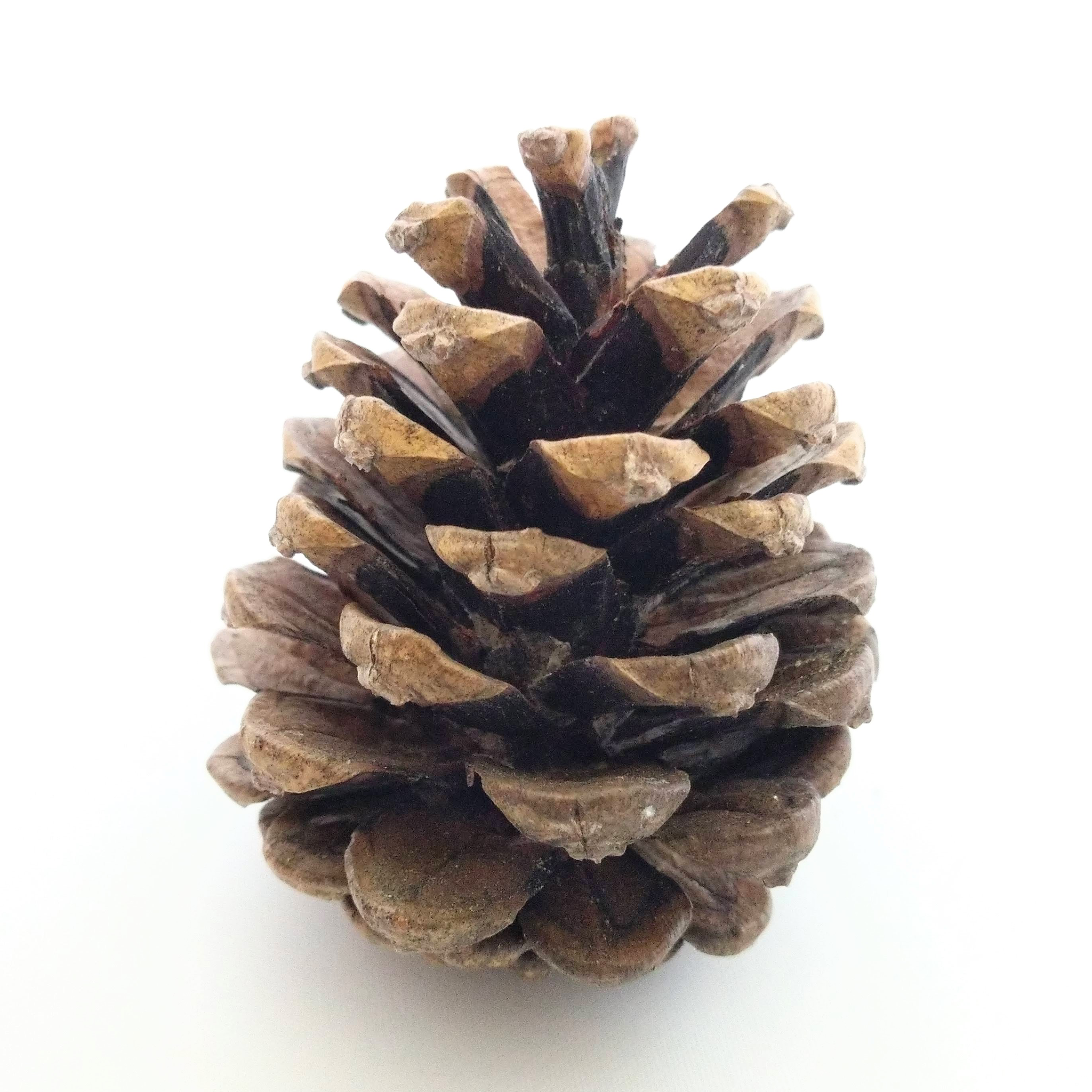 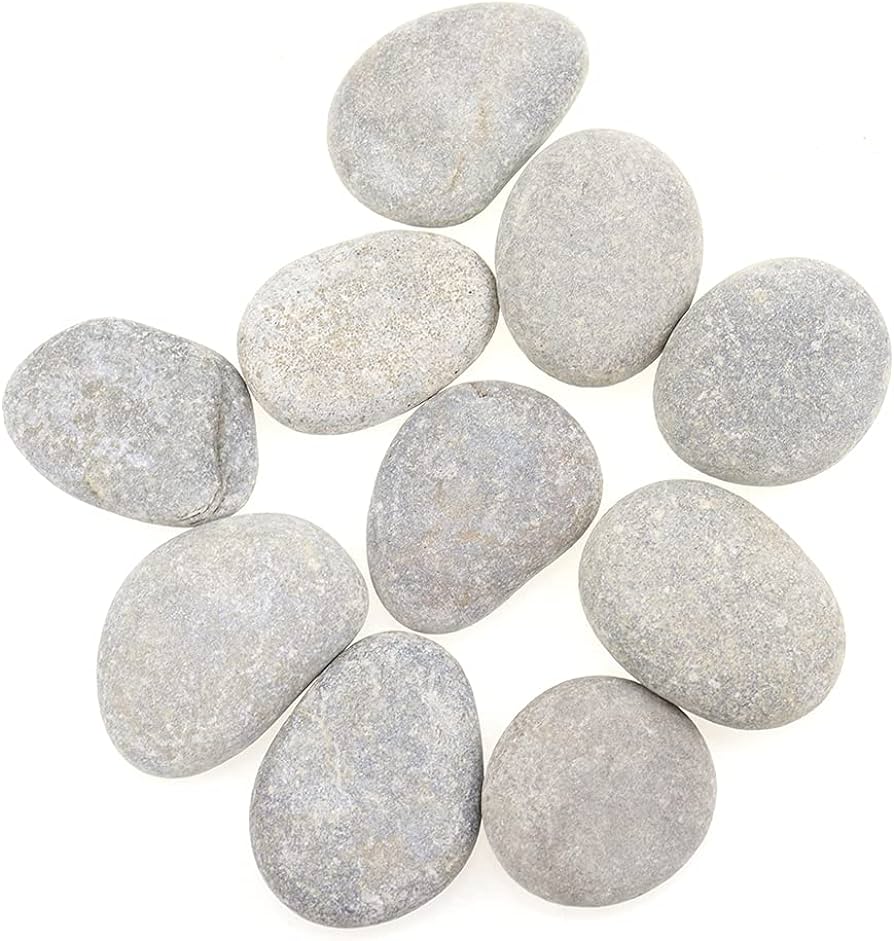 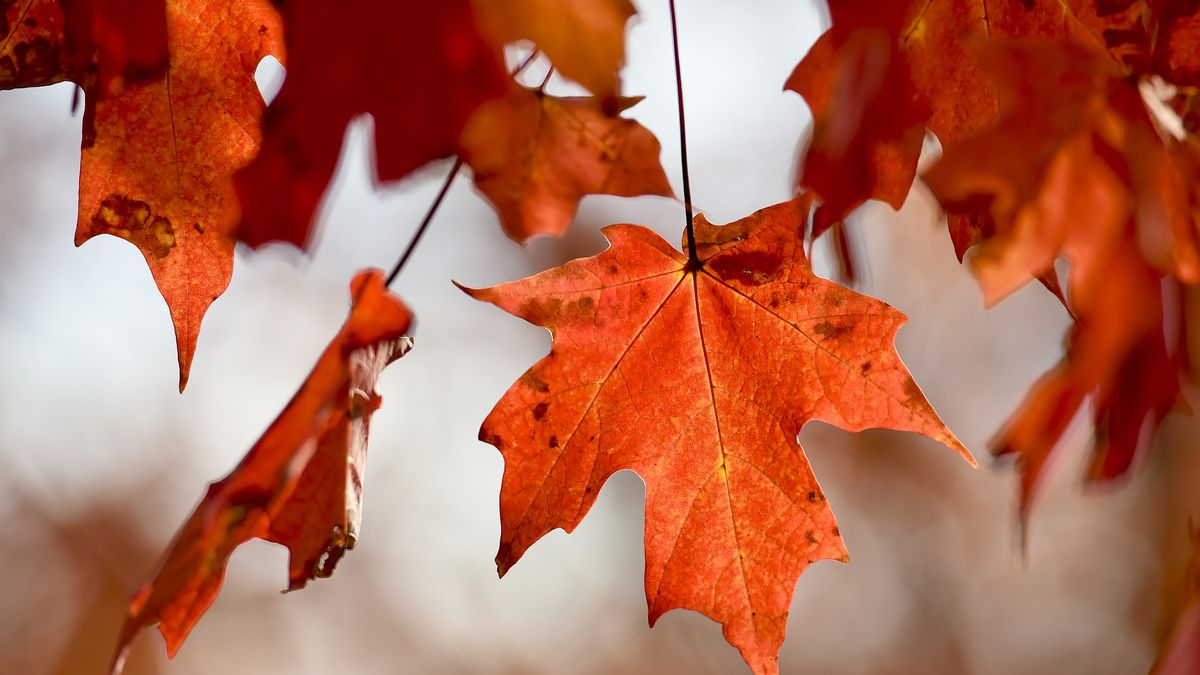 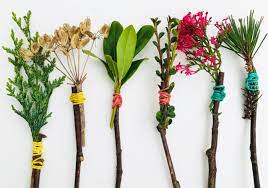 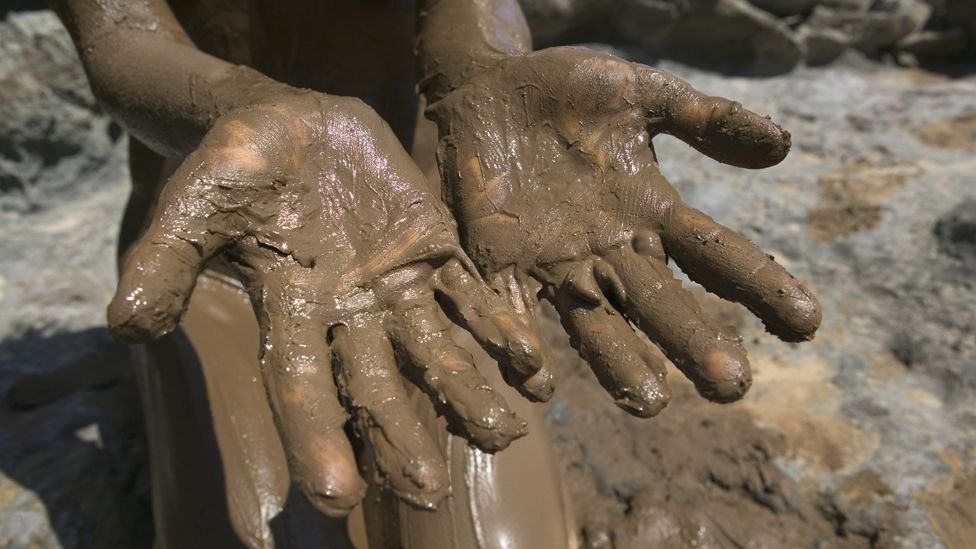 IQM National Inclusion Conference
[Speaker Notes: 2 minutes to choose an item from selection on table. Encourage P4C style discussion in pairs/tables. As a group, make the link between physical objects/environment and emotions. We can draw feelings and opinions from static objects - chn and staff do this with their school environment too.

We spend large amounts of time in the classroom/wider school environment. This time can impact SEMH when the experience is pos/neg. 
https://commonslibrary.parliament.uk/research-briefings/sn07148/]
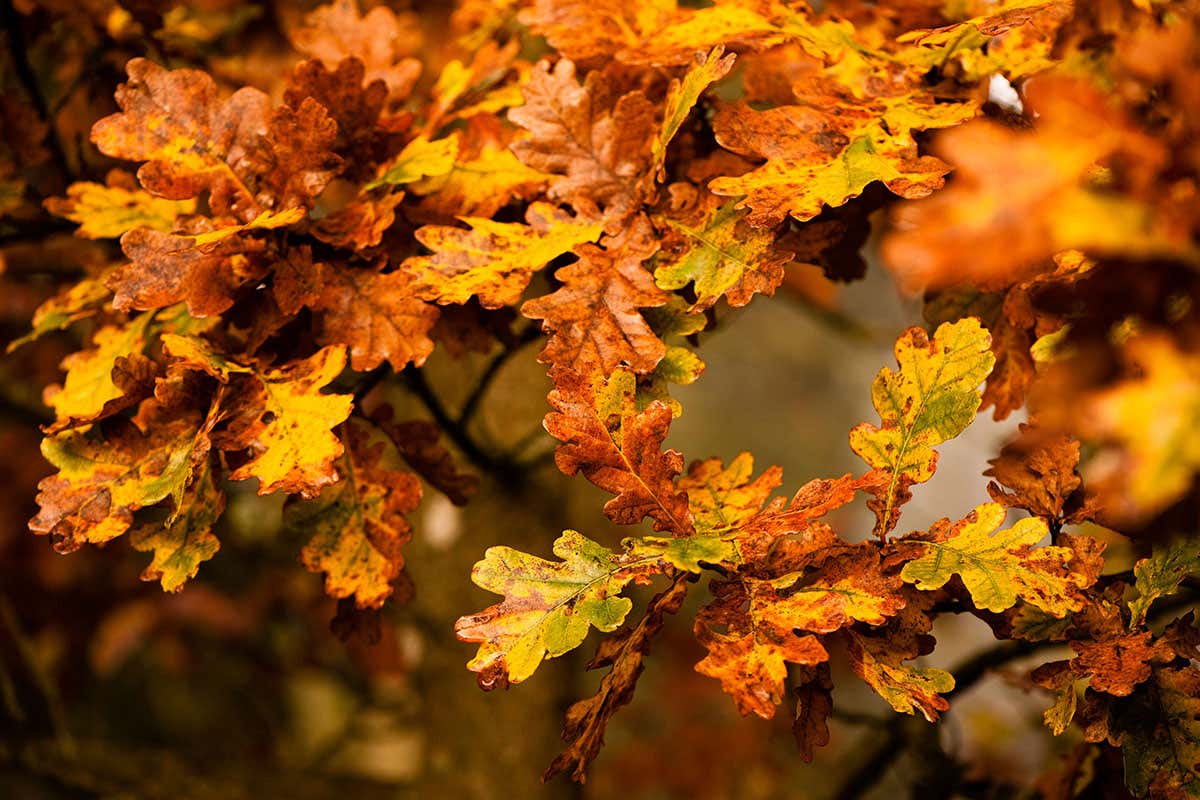 Reflection
IQM National Inclusion Conference
[Speaker Notes: 2 minutes to choose an item from selection on table. Encourage P4C style discussion in pairs/tables. As a group, make the link between physical objects/environment and emotions. We can draw feelings and opinions from static objects - chn and staff do this with their school environment too.

We spend large amounts of time in the classroom/wider school environment. This time can impact SEMH when the experience is pos/neg. 
https://commonslibrary.parliament.uk/research-briefings/sn07148/]
Reflection
Children in LA maintained schools should spend at least 1,235 hours per academic year in their school building. How do we design these spaces to ensure the support of good mental health and wellbeing? How do we make this space inclusive and supportive of all learners when pupils’ needs are so varied?
IQM National Inclusion Conference
[Speaker Notes: 2 minutes to choose an item from selection on table. Encourage P4C style discussion in pairs/tables. As a group, make the link between physical objects/environment and emotions. We can draw feelings and opinions from static objects - chn and staff do this with their school environment too.

We spend large amounts of time in the classroom/wider school environment. This time can impact SEMH when the experience is pos/neg. 
https://commonslibrary.parliament.uk/research-briefings/sn07148/]
School Context
Currently we have 412 children on roll, we grew over time from an intake of 45 to an intake of 60 across school.
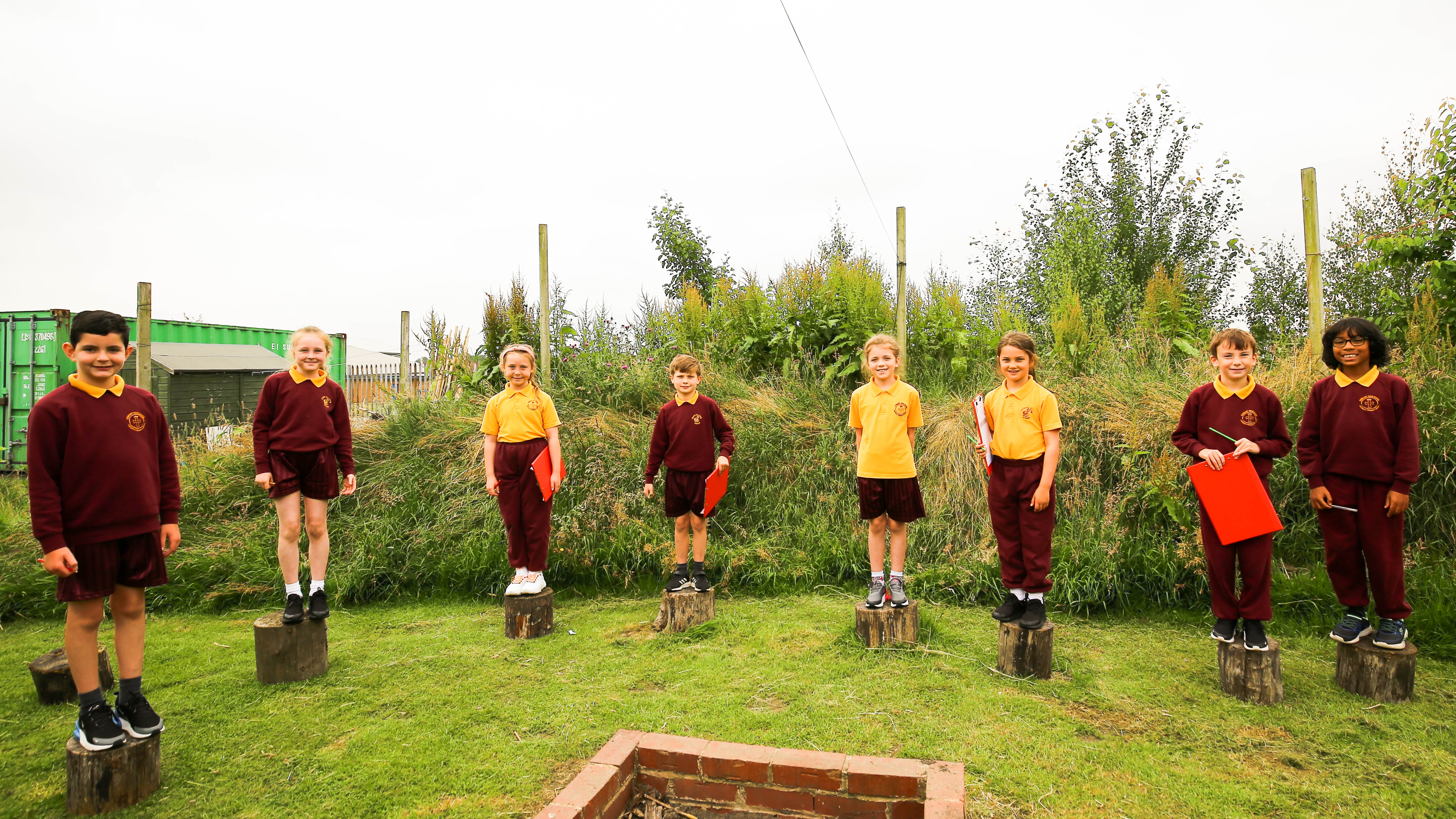 IQM National Inclusion Conference
Enabling Environments
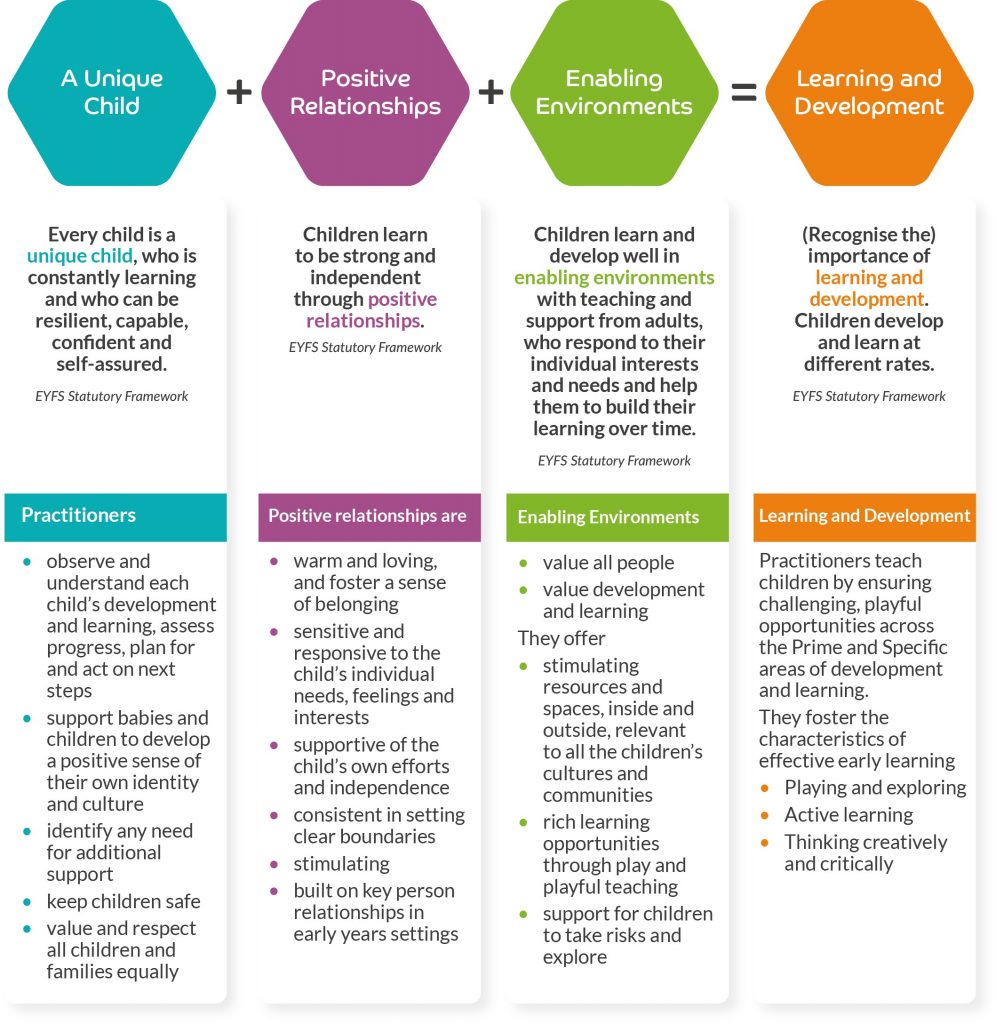 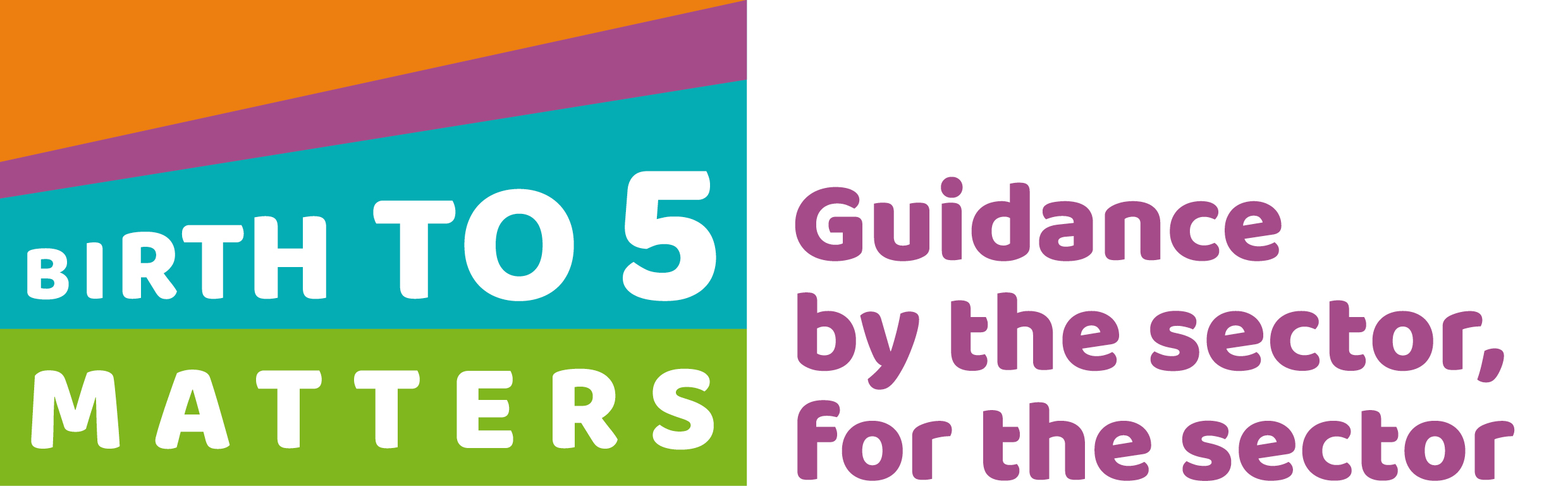 IQM National Inclusion Conference
[Speaker Notes: Examples of ways we incorporate indoor/outdoor environments for specific groups of children and all children. When is it appropriate to provide extra support? How does this impact SEMH?]
Enabling Environments
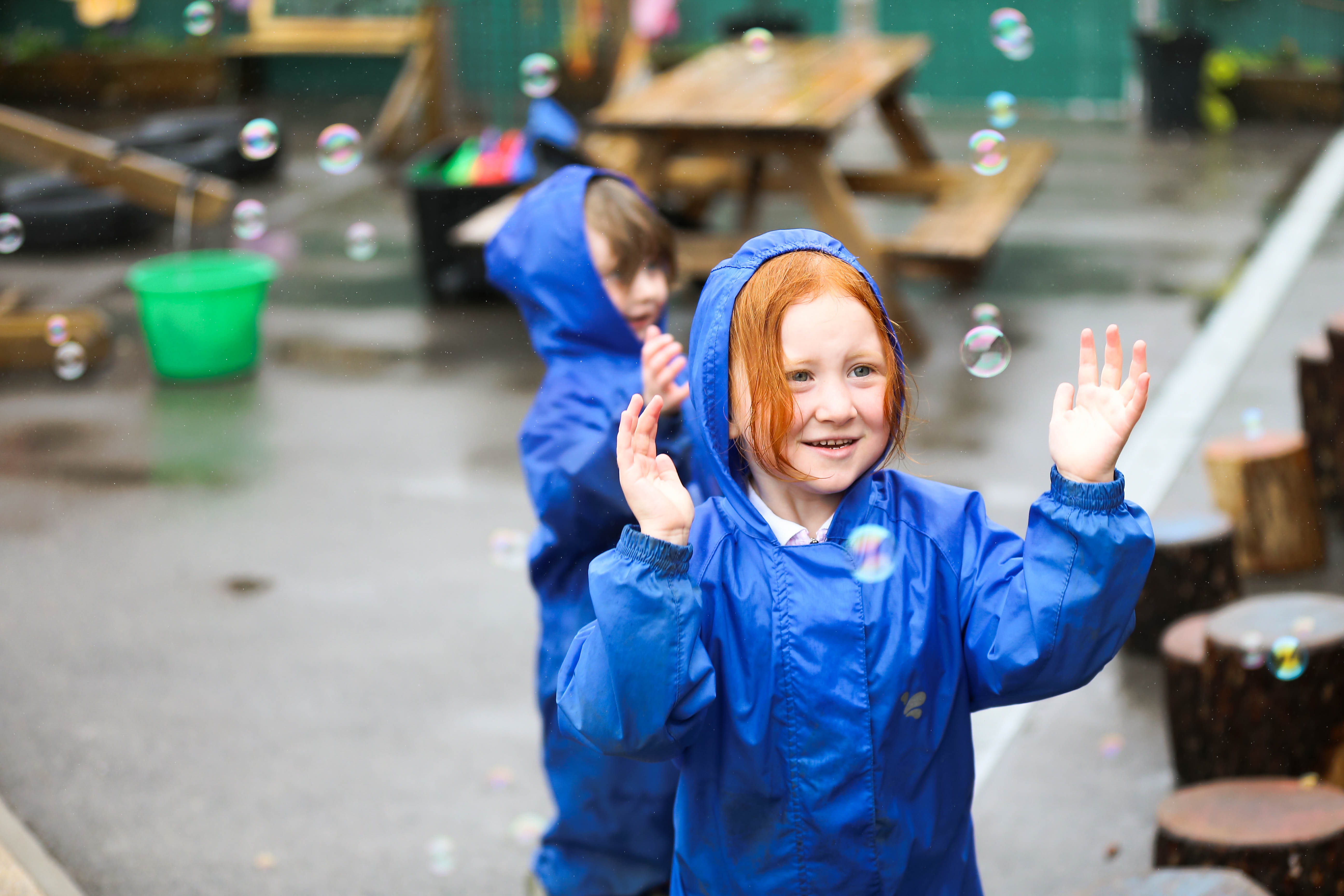 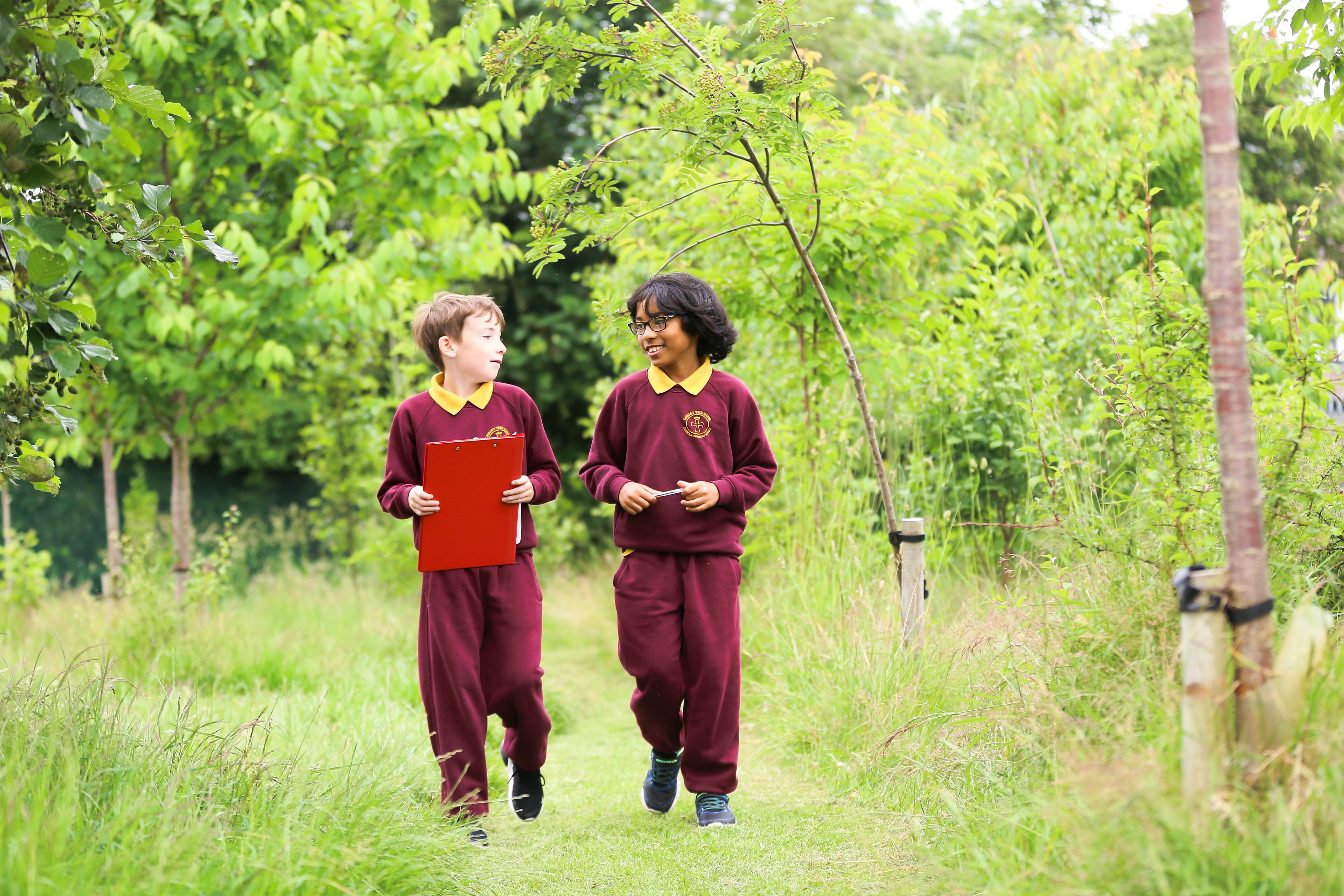 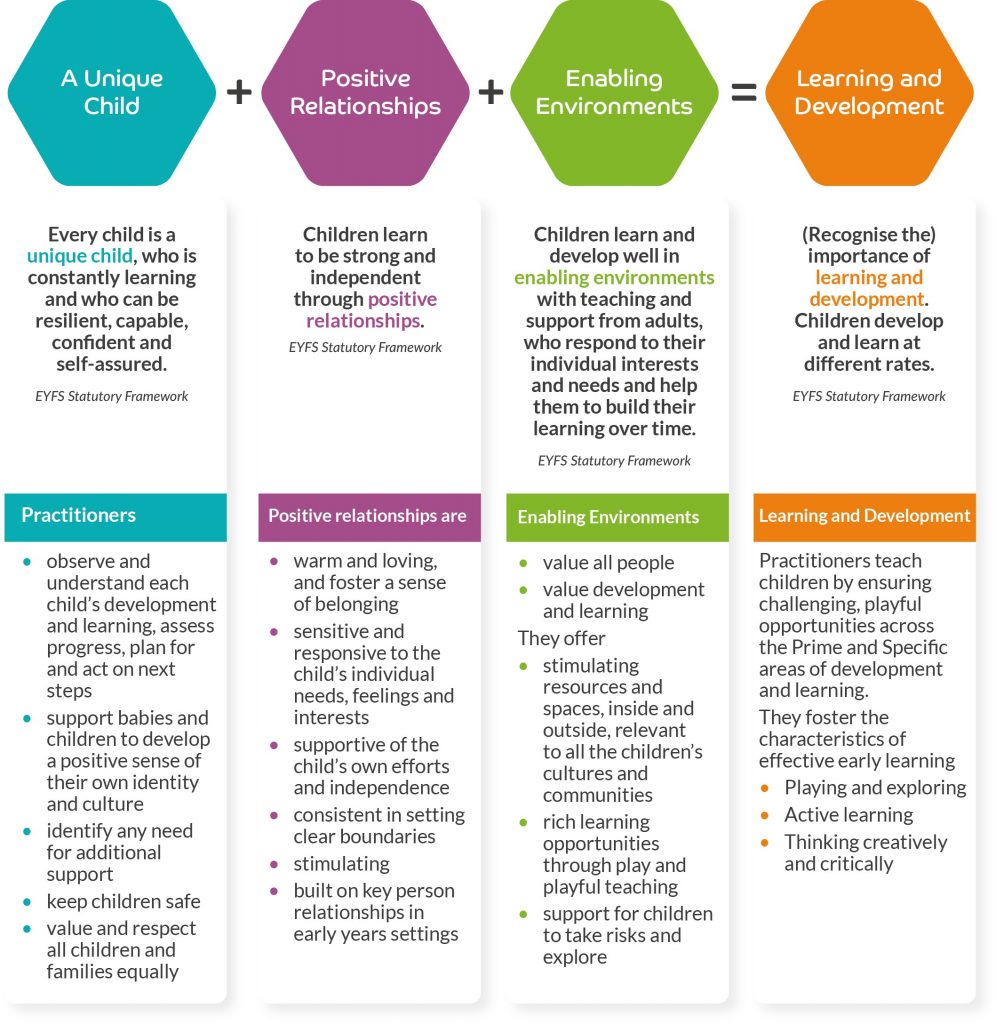 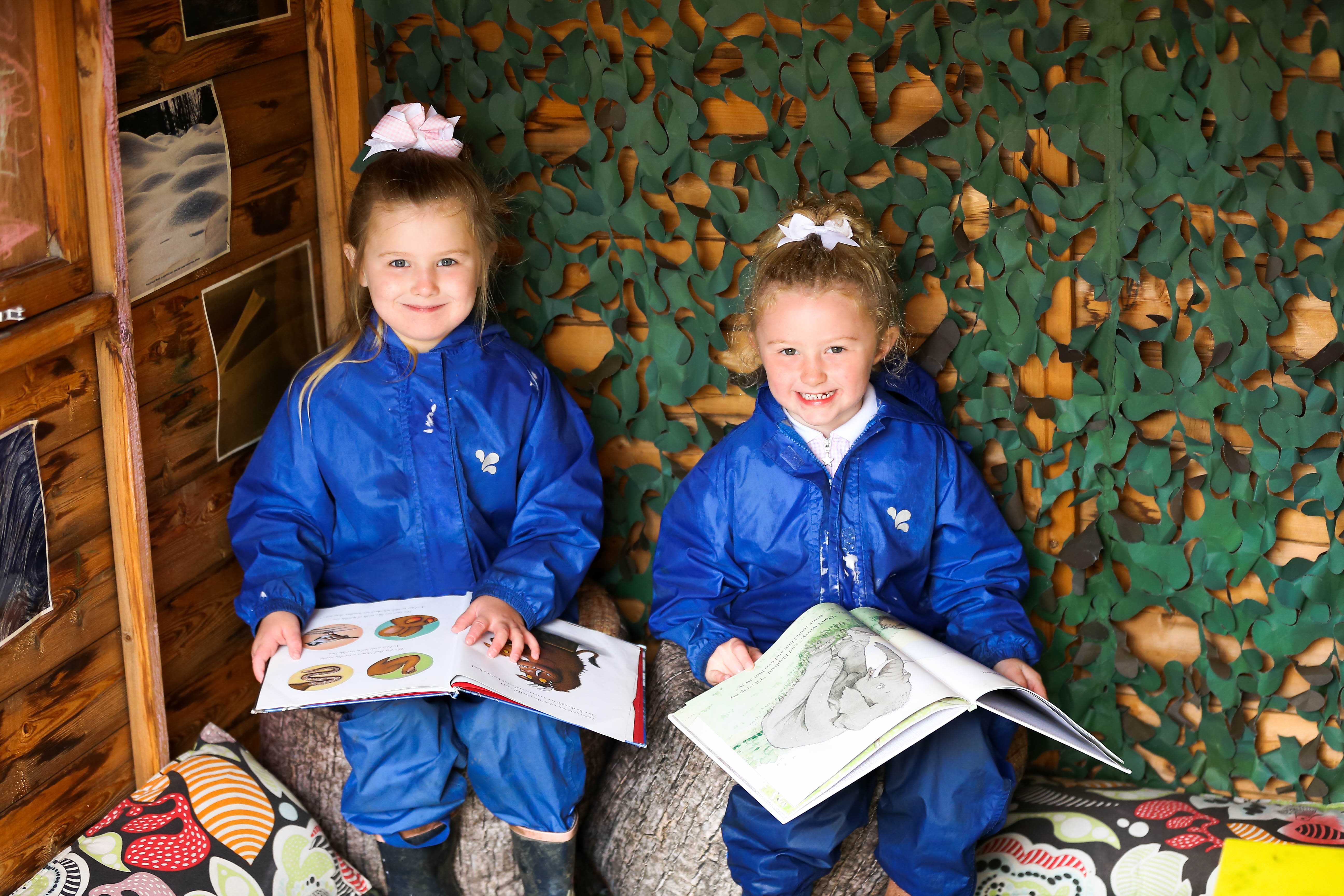 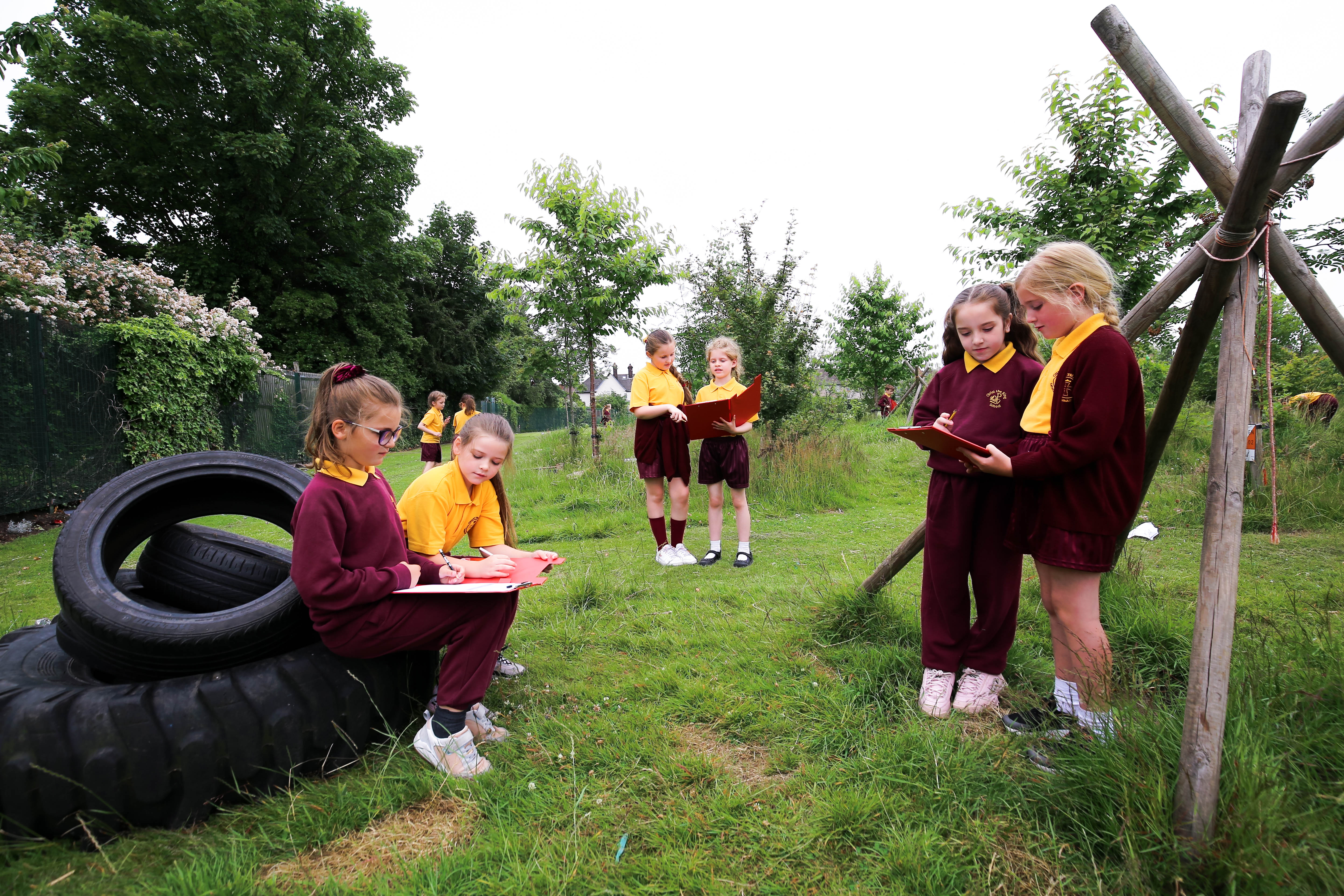 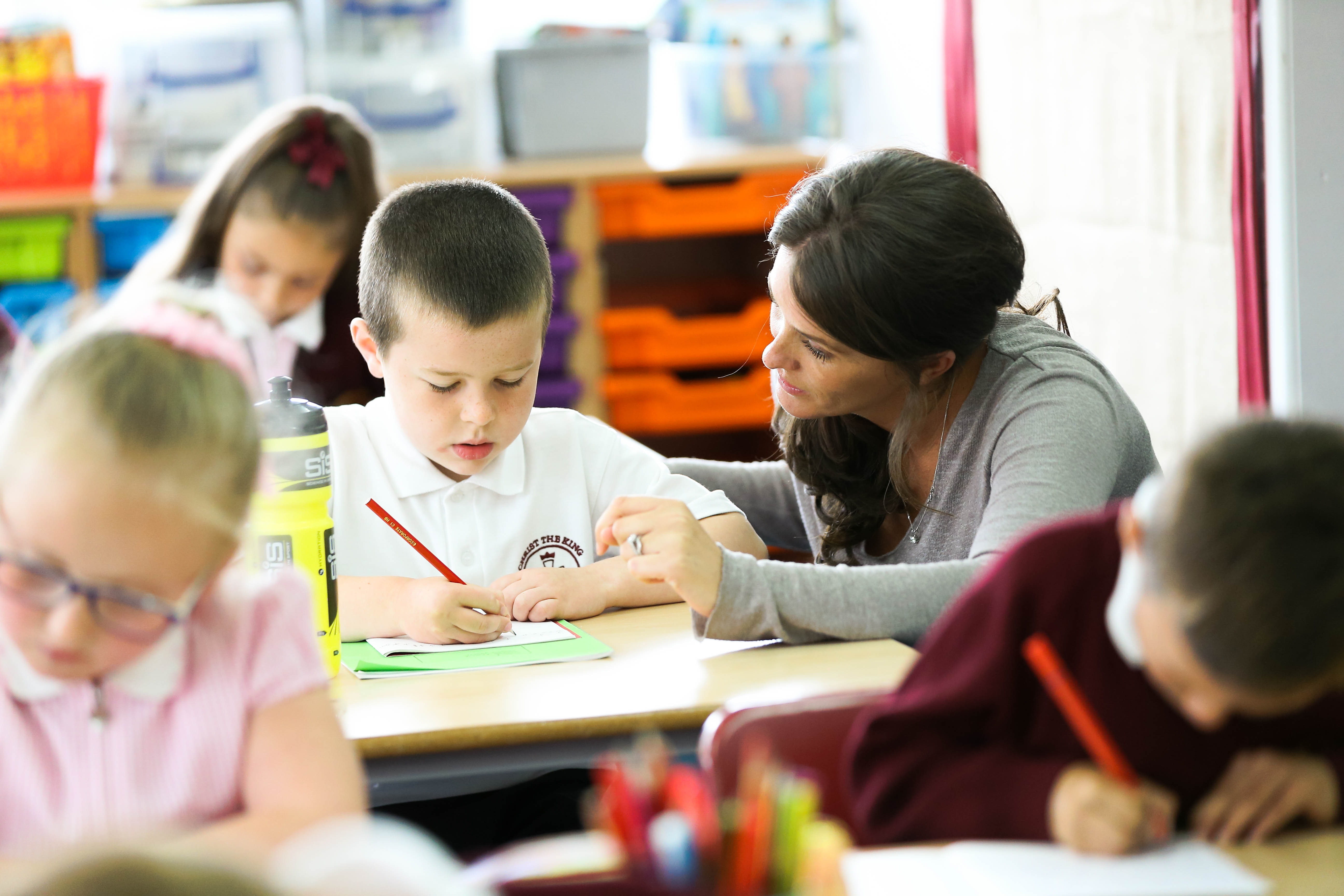 IQM National Inclusion Conference
[Speaker Notes: Examples of ways we incorporate indoor/outdoor environments for specific groups of children and all children. When is it appropriate to provide extra support? How does this impact SEMH?]
Enabling Environments
Nature Nurture Group

Who? - Children identified by class teachers/IEPs with SEMH needs who would benefit from more time outside

When? - weekly, small groups LKS2/LKS2

Where? - outside environments in need of TLC!

Why? - mindfulness of gardening, opportunities to take responsibility for the school environment

How? - gardening, site maintenance
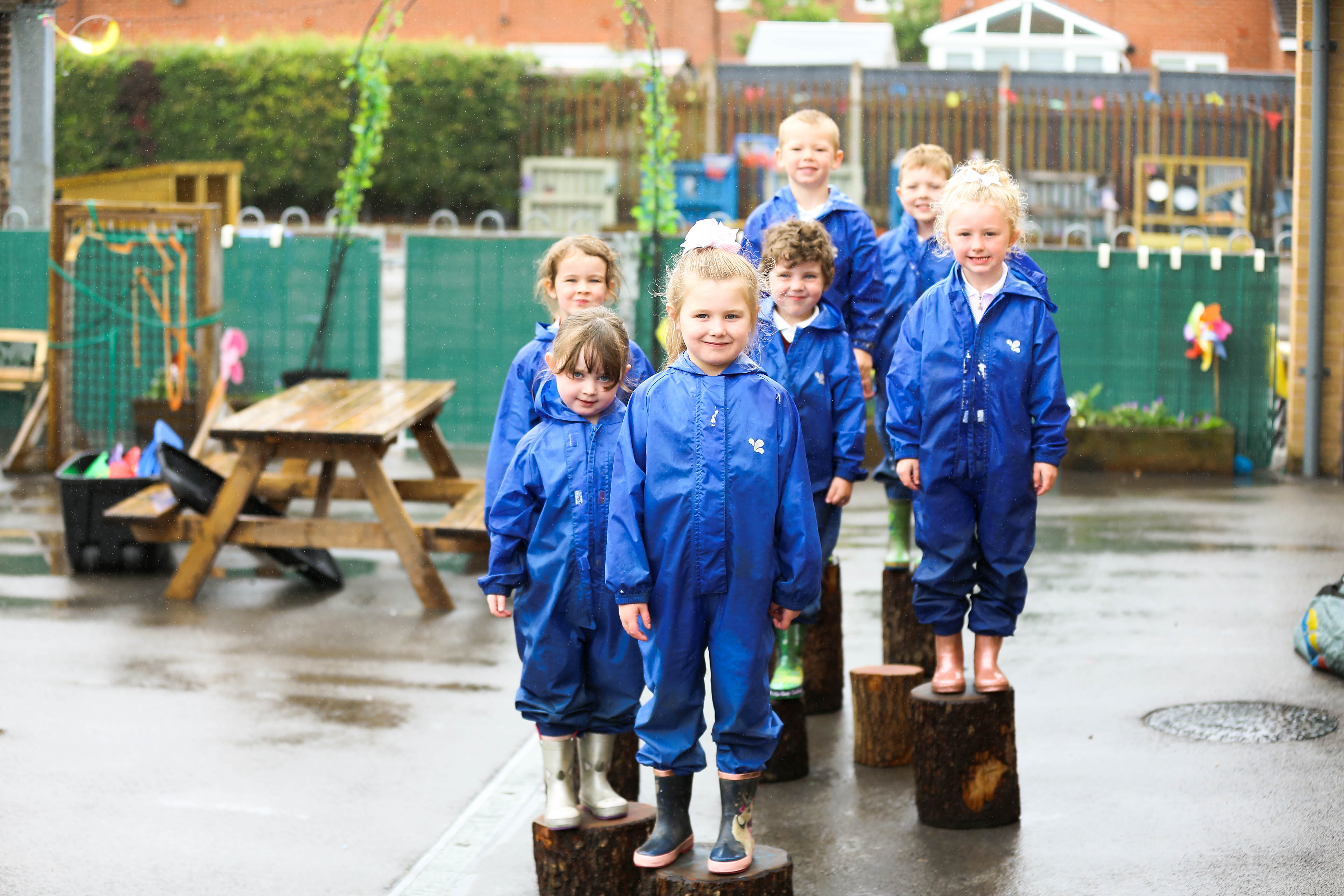 IQM National Inclusion Conference
[Speaker Notes: Examples of ways we incorporate indoor/outdoor environments for specific groups of children and all children. When is it appropriate to provide extra support? How does this impact SEMH?]
Enabling Environments
Amphitheatre

Who? - All children, EYFS - Y6

When? - teacher directed during lesson time, daily at break times

Where? - playground 

Why? - performance, development of speech and language skills, listening skills

How? - reading, drama, performance poetry
Classrooms
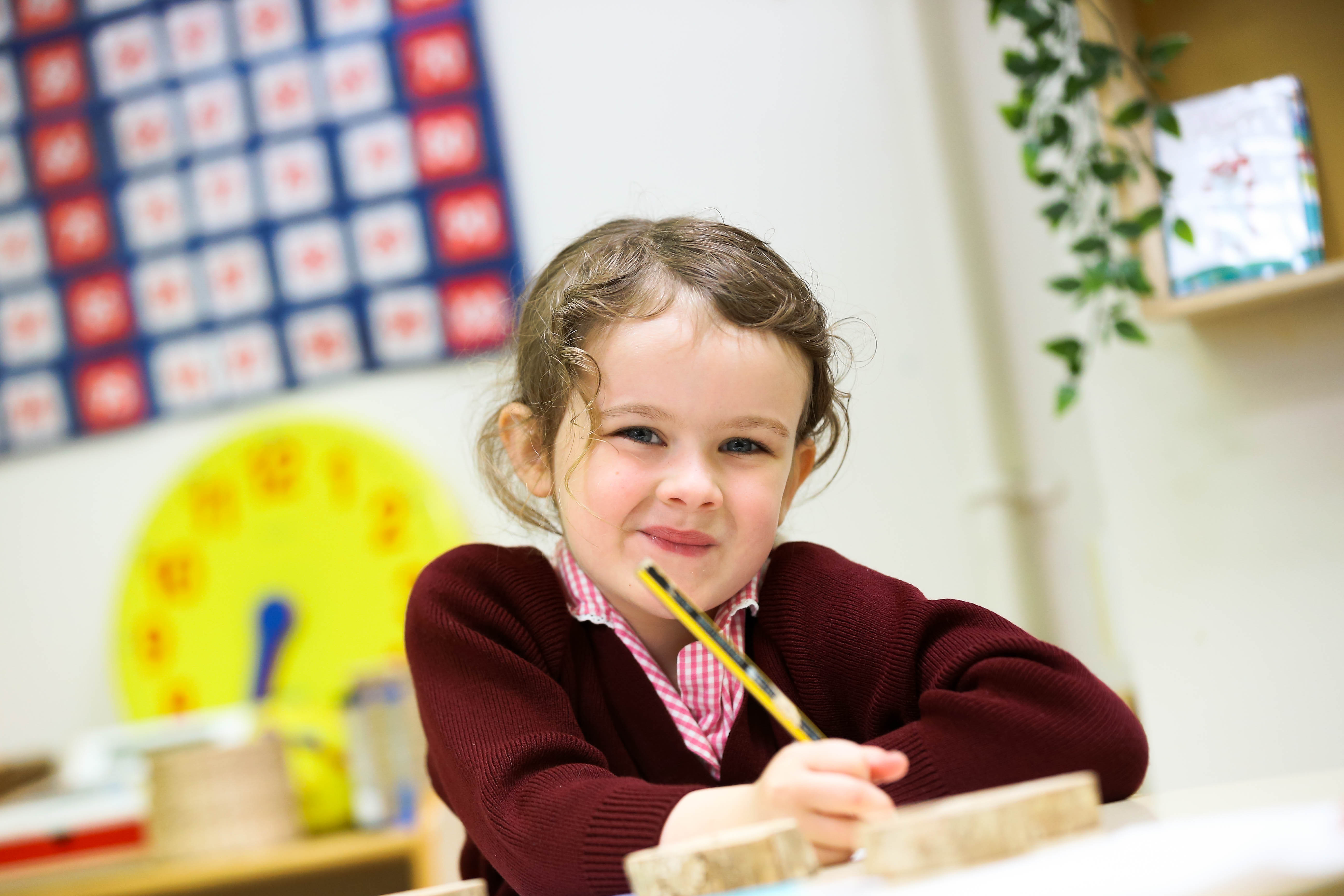 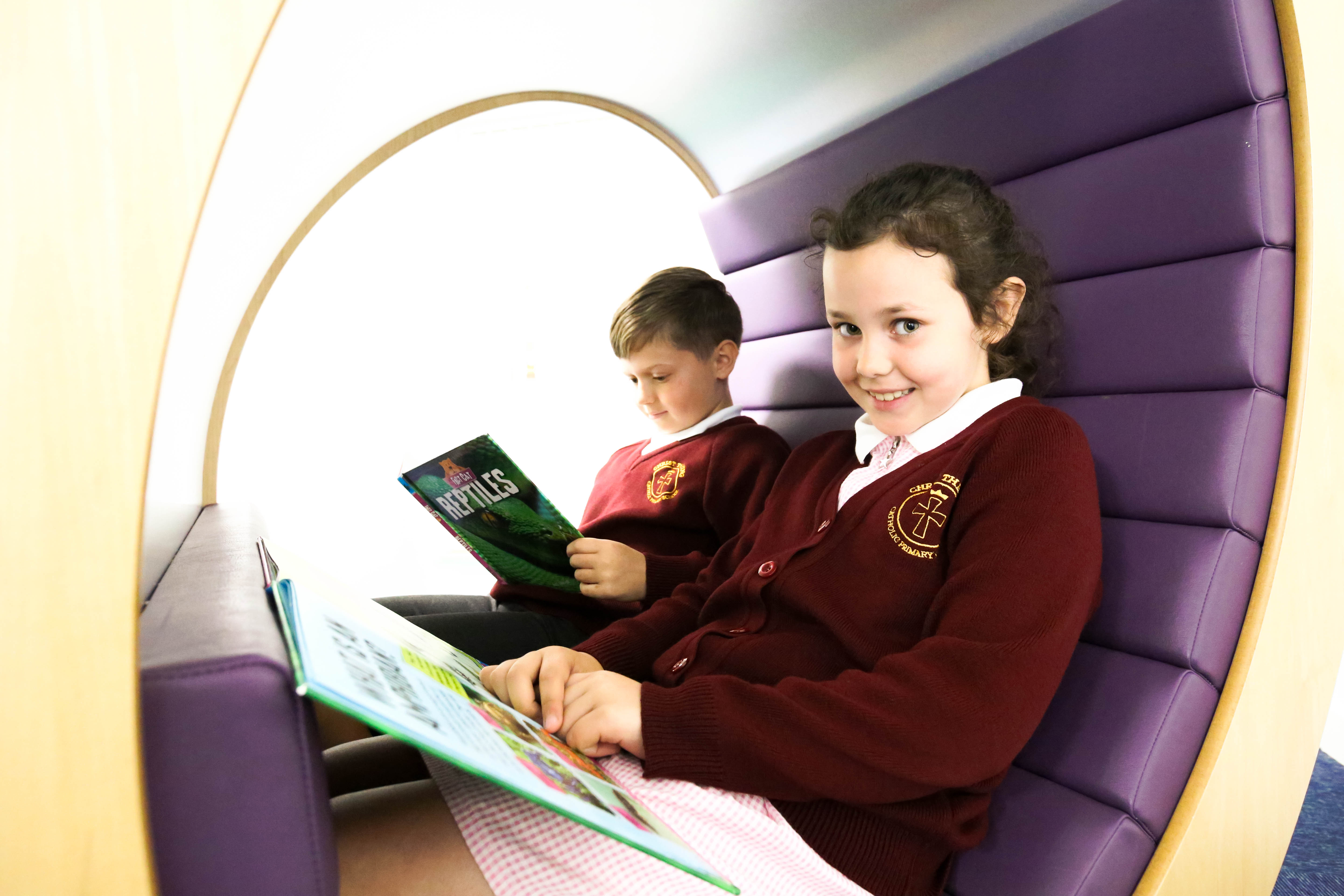 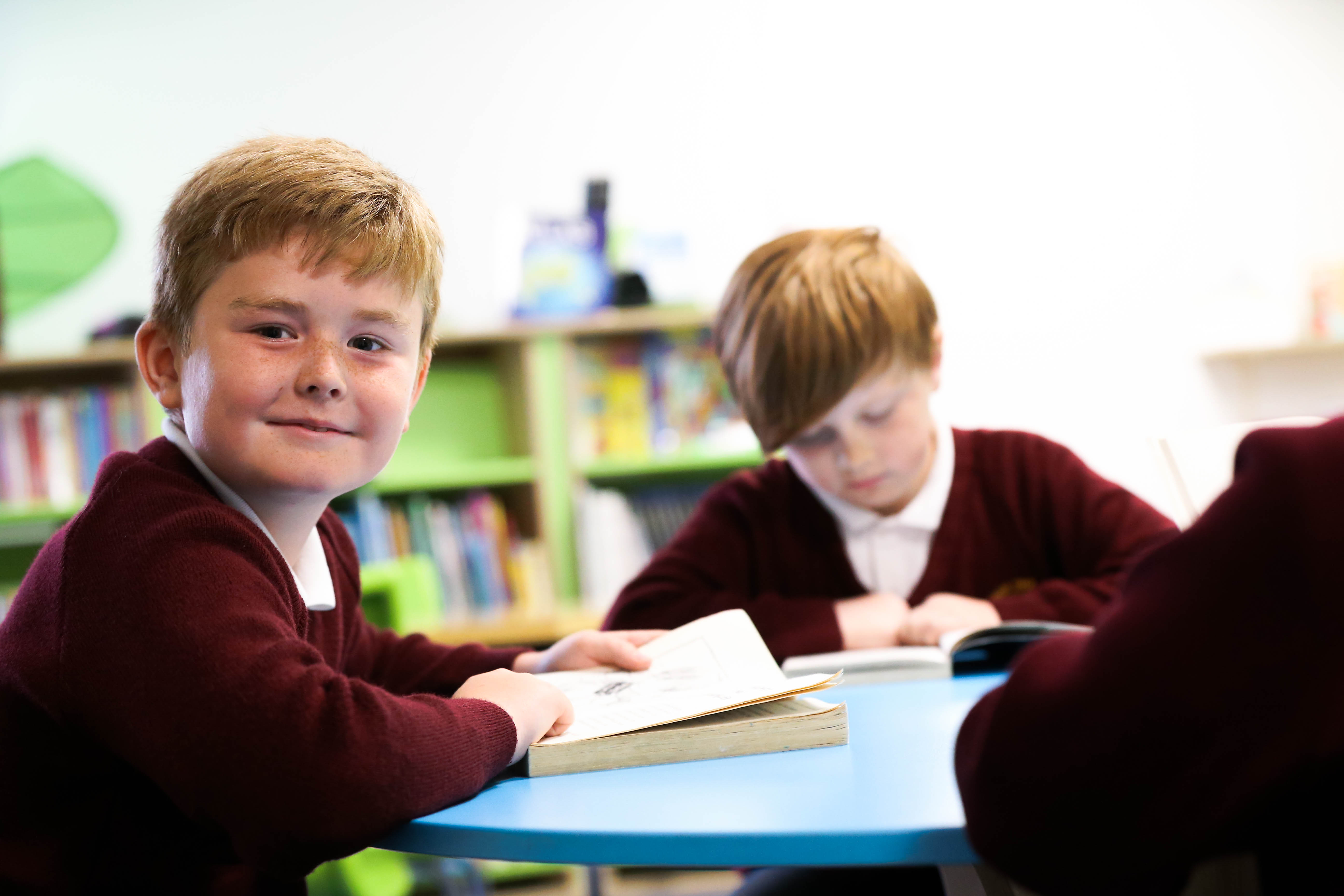 IQM National Inclusion Conference
Forest School
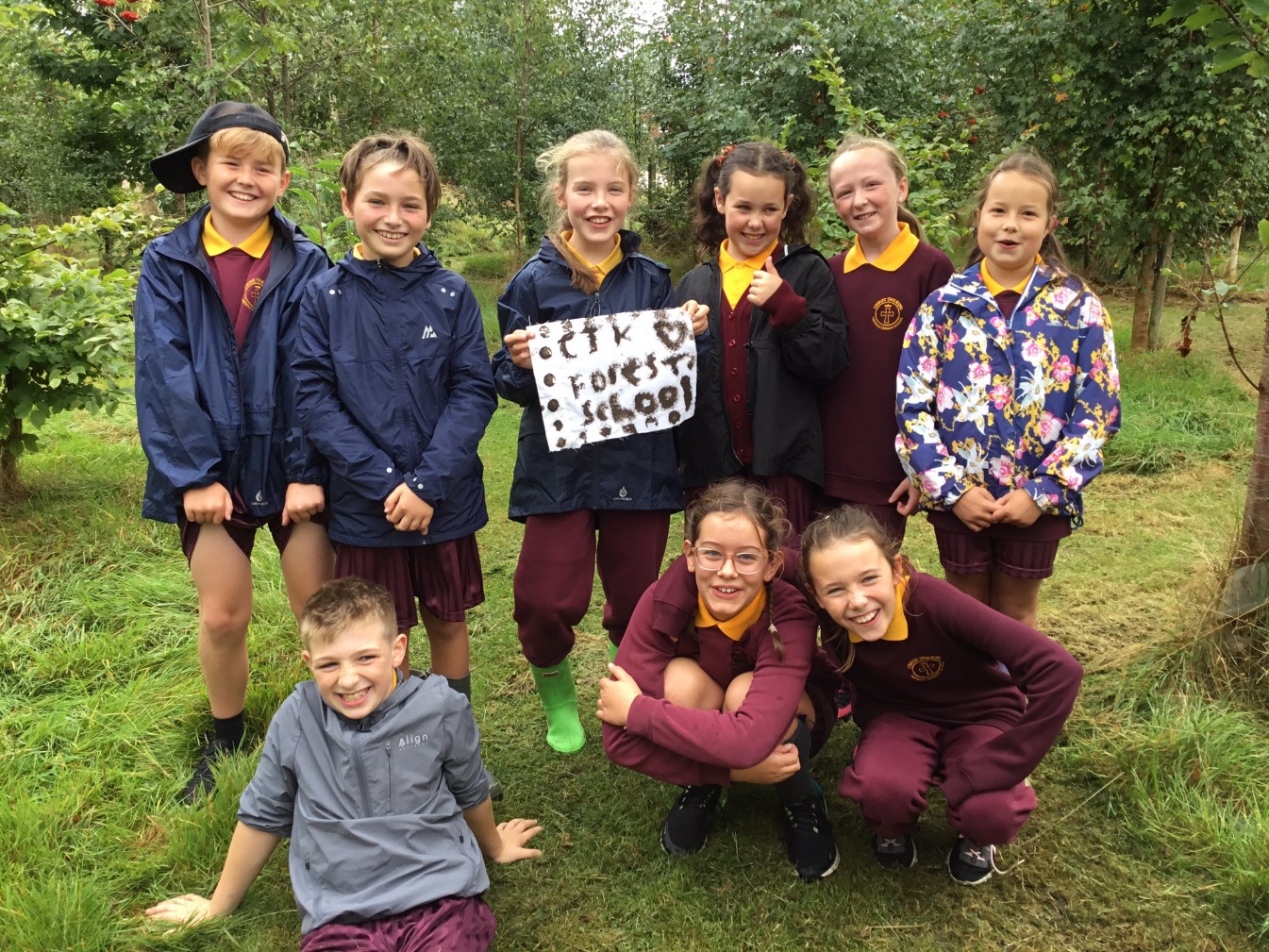 Why Forest School?

Forest School aims to promote the holistic development of all involved, fostering resilient, confident, independent and creative learners.
Forest School offers learners the opportunity to take supported risks appropriate to the environment and to themselves.

Forest School Association (FSA)
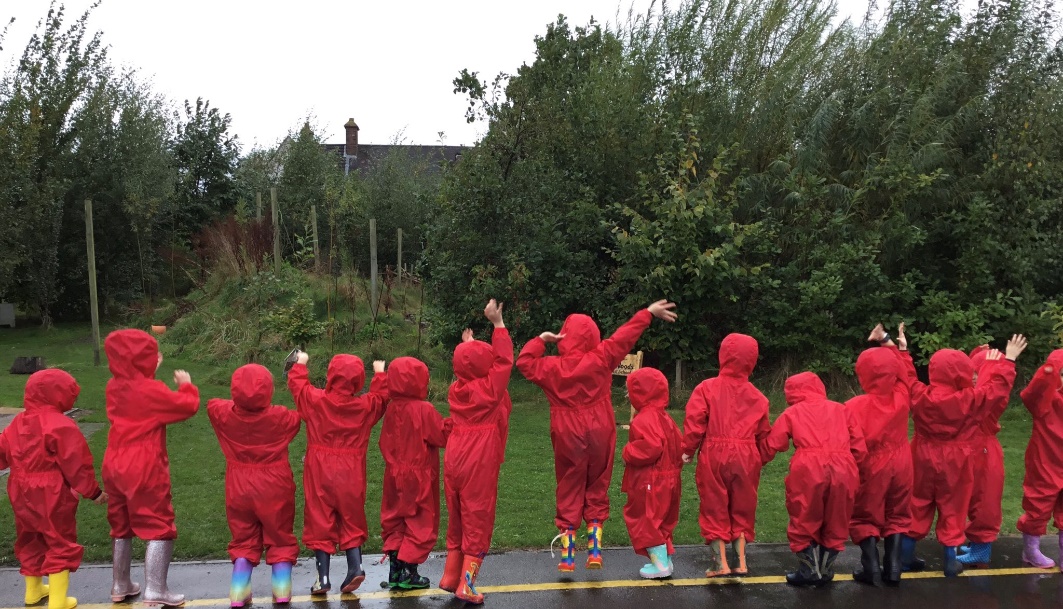 IQM National Inclusion Conference
[Speaker Notes: Explain why this is important to our school context specifically - especially after lockdowns. Children are very busy and have limited time to decompress and relax. Sensory overload. Increasing MH concerns.]
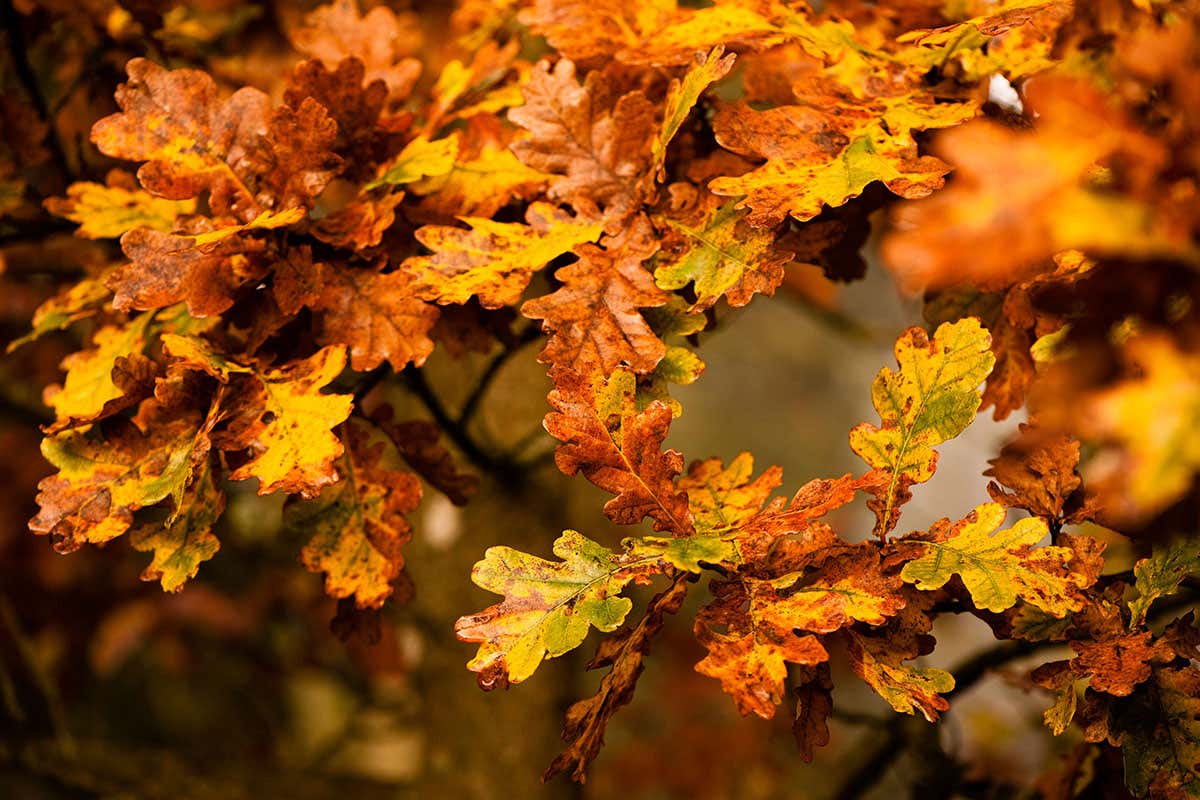 Reflection
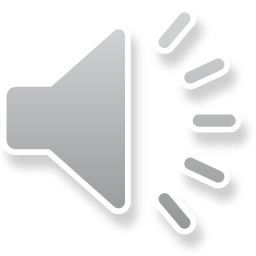 IQM National Inclusion Conference
[Speaker Notes: 2 minutes to choose an item from selection on table. Encourage P4C style discussion in pairs/tables. As a group, make the link between physical objects/environment and emotions. We can draw feelings and opinions from static objects - chn and staff do this with their school environment too.

We spend large amounts of time in the classroom/wider school environment. This time can impact SEMH when the experience is pos/neg. 
https://commonslibrary.parliament.uk/research-briefings/sn07148/]
Forest School
‘Forest School’ at our school

A provision for all children 
Reception – Year 6

Wellbeing & Mental Health Universal Offer

Part of our PPA cover

Children access every other week in small groups of 15
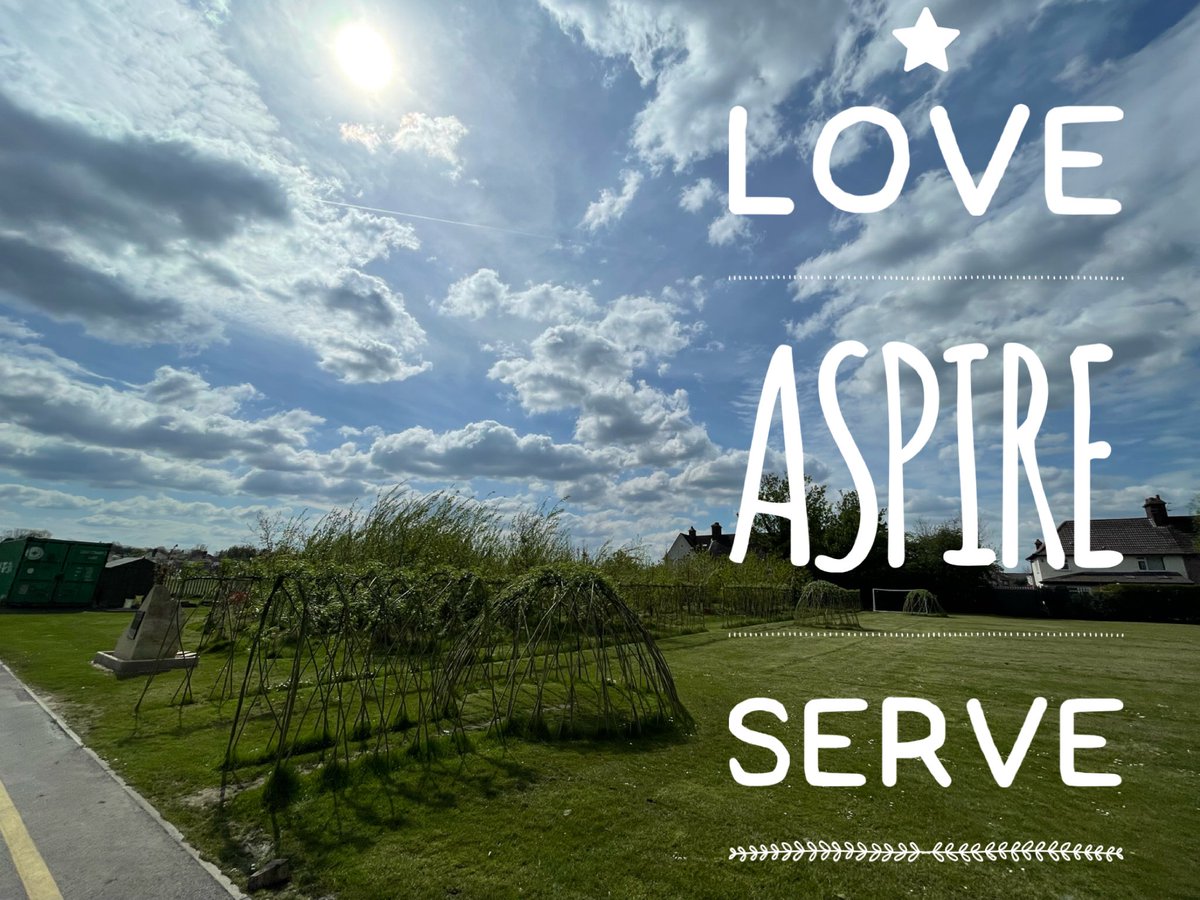 IQM National Inclusion Conference
[Speaker Notes: Explain why this is important to our school context specifically - especially after lockdowns. Children are very busy and have limited time to decompress and relax. Sensory overload. Increasing MH concerns.]
IQM National Inclusion Conference
[Speaker Notes: Ensuring a development of skills, develops a feeling of achievement and progress for children. This is especially important for those children who struggle to thrive in “academic” subjects but are able to achieve in more hands-on tasks.]
In Practice
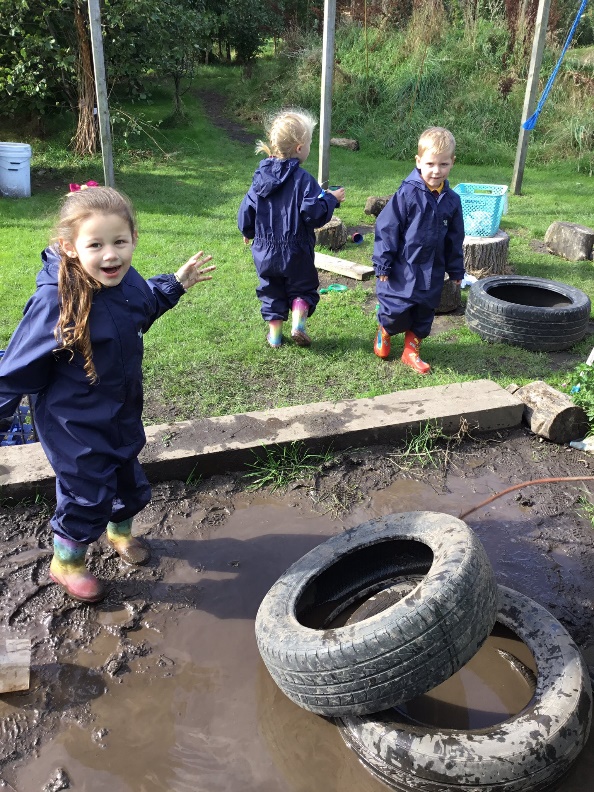 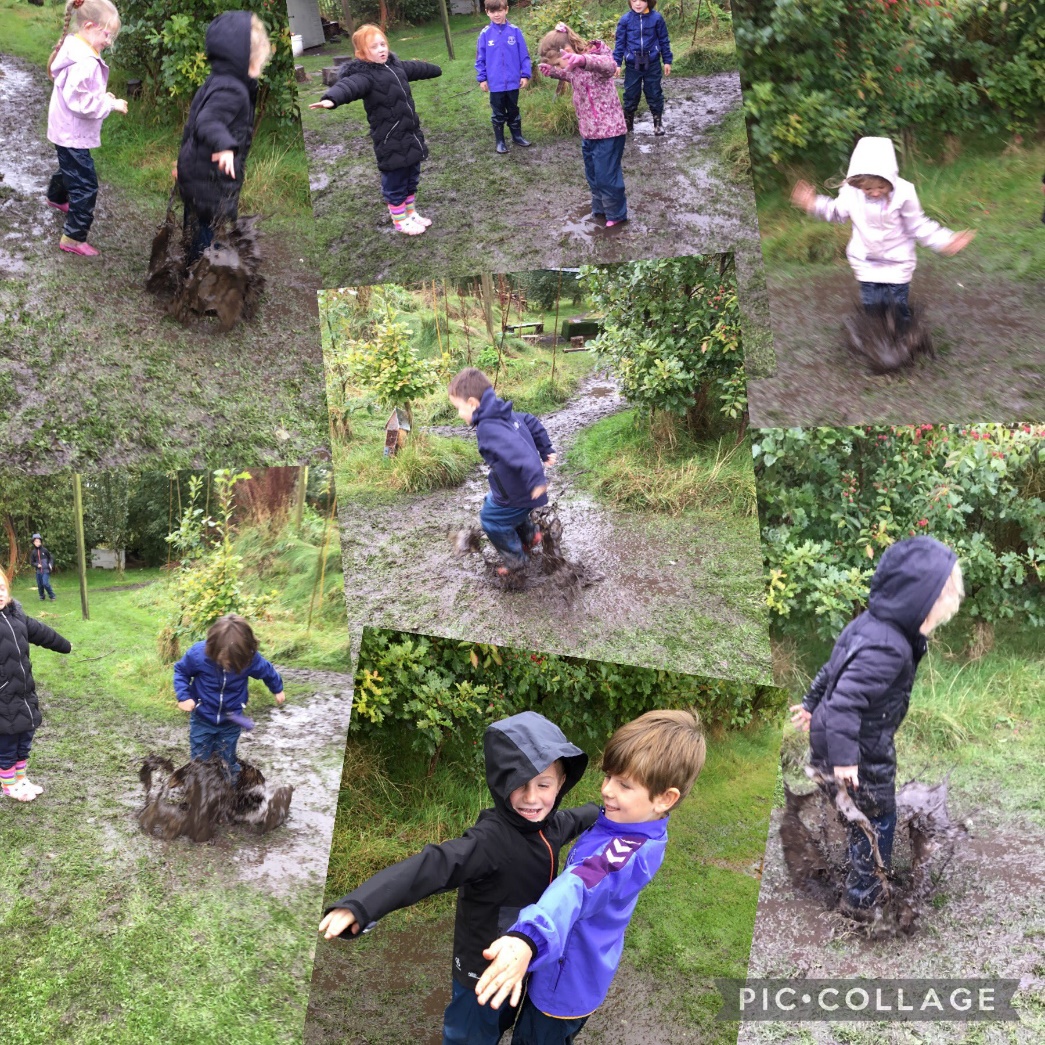 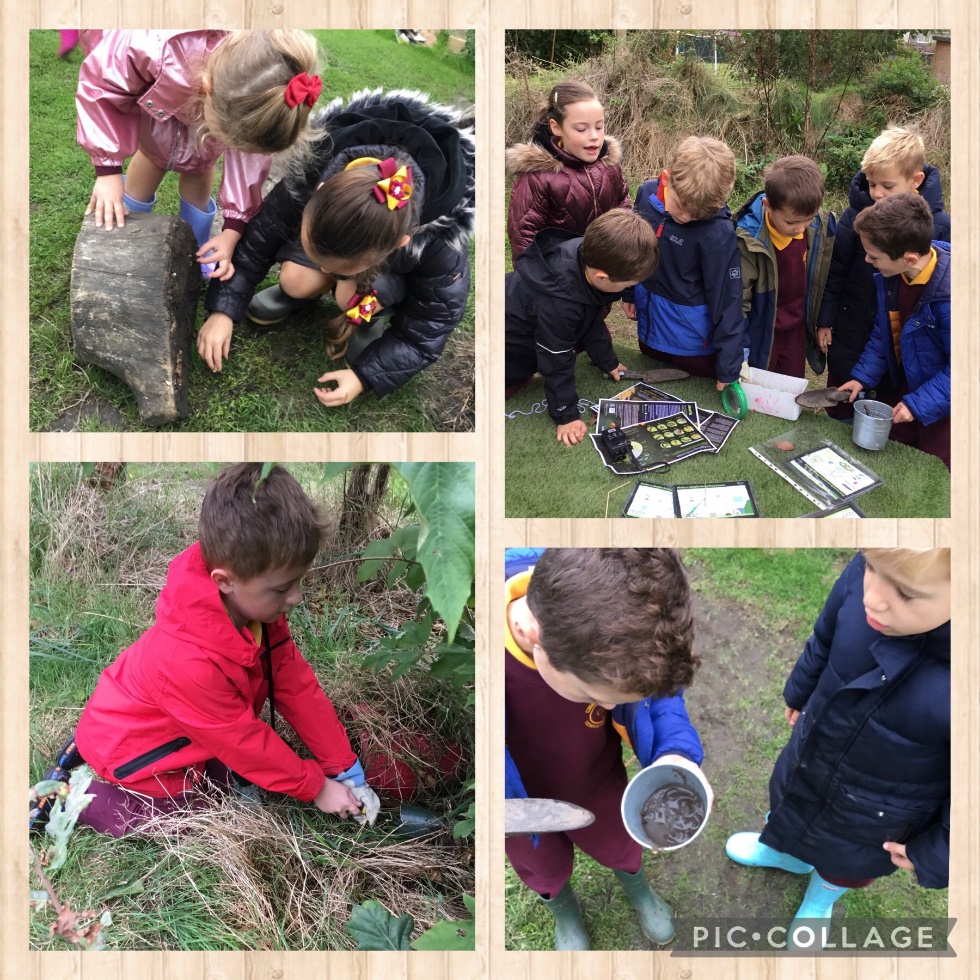 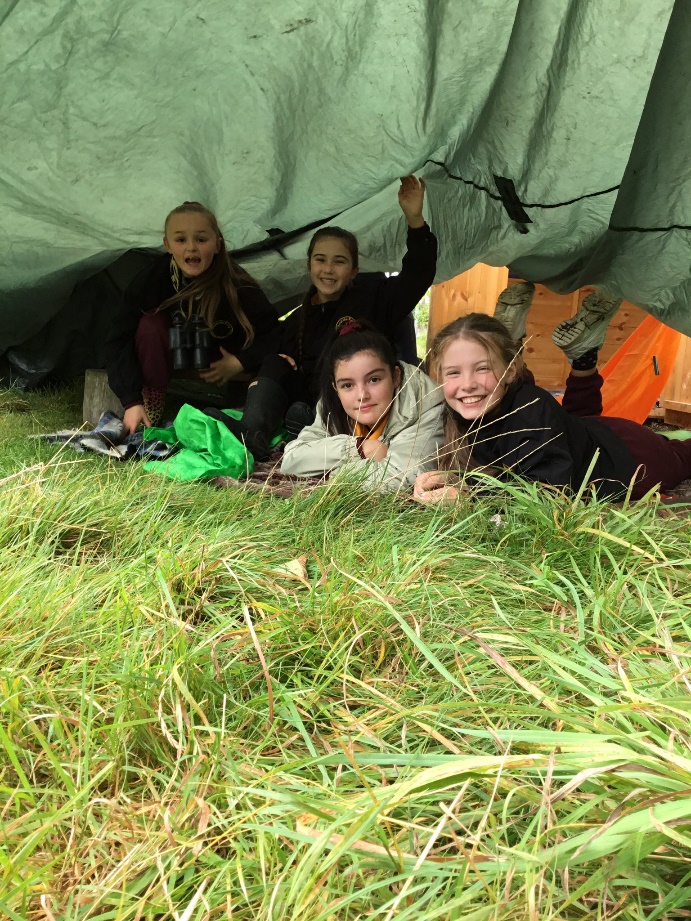 IQM National Inclusion Conference
[Speaker Notes: Links to EYFS continuous provision for all children - this is why every age group has opportunities to play.]
Impact
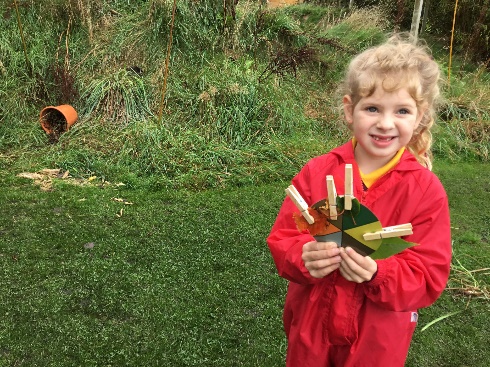 Improved mental health and wellbeing – children are aware of the importance of being outdoors and how this can positively impact wellbeing. Taking a mindful moment to be thankful for the space and time we have in Forest School.
Improved social skills – children of all ages are given a structured opportunity to engage in free play, often with classmates they would not regularly interact with.
Development of confidence – Forest School skills can often be different to traditional classroom ‘reading and writing’ skills. Typically ‘lower’ attaining pupils can flourish and some ‘higher’ attaining pupils experience challenge in a different context
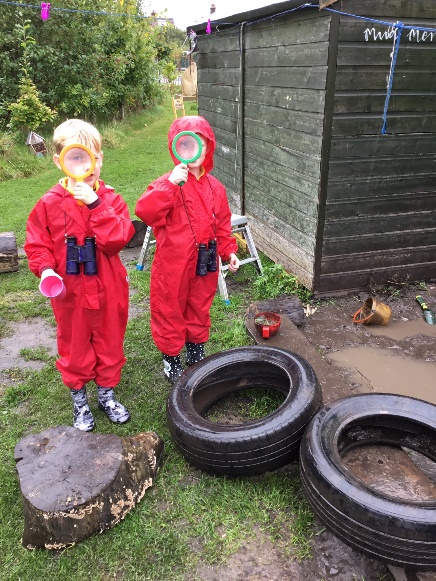 IQM National Inclusion Conference
Impact - children’s testimonial
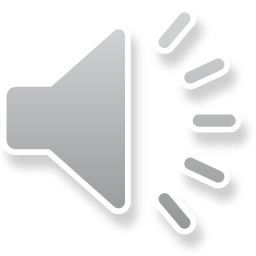 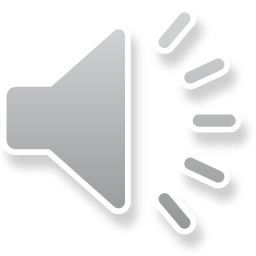 IQM National Inclusion Conference
Quick Wins
In small teams conduct an audit of the environment – we started with a 'stop, start, continue method'.  Walking from the front door around the whole school

De clutter – Spring clean

Consistency of displays and environments – we use Hessian (creates clear routines and expectations for children, minimises fear of change in new classrooms)?

Empty Classroom Days

Using the outdoor spaces “as a learning resource” - how can children of all ages access continuous provision style learning?
IQM National Inclusion Conference
Questions
IQM National Inclusion Conference
#IQMFamily